On campus bowling alley & Sports Bar
By Katie Scheff and Kurt Mullins
Why should TU have a bowling Alley/Restaurant
Two of the three warehouses in the Pettibone establishment
Something to keep students on-campus
Bowling team and intramurals that can be held exclusively on campus
Bar and grill restaurant would give students an additional option to eat at on campus
Bowling events would be a positive by bringing in revenue for the University
For intramurals, campus activities, and athletic tournaments
The bar and grill attached, 16 Vizio T.V.’s, IPAD jukebox, 2 HD projectors, and lounge seating
The bar and grill keeps alcohol consumption on-campus(in walking distance)
Budgets and costs—Bowling Alley
Total: $422,305
Budgets and costs—Sports Bar (estimatE)
Start-Up Costs
Expenses/labor/material $142,000
Rent for six months while waiting on a liquor license:         				$49,800 (assuming $8,300 a month)  Liquor license and fees: 		          $9,000Equipment, construction, and demolition:	$60,000Signage:					$1,000Décor and glassware: 			$21,000Training for six employees: 			$858Initial liquor and food order: 			$6,000 
Sound system: 			$1,000Emergency funds: 			$50,000Misc.:					 $2,000 TOTAL . . . . . . . $342,658
Total Budget= $765,000
Funding
Strictly through donations
Possible small fundraiser
Accommodations of our Facility
Technology
Parking
Restrooms and flooring
Maintenance issues
Facilitation Managers
Safety Concerns
Blue Prints– Sports Bar
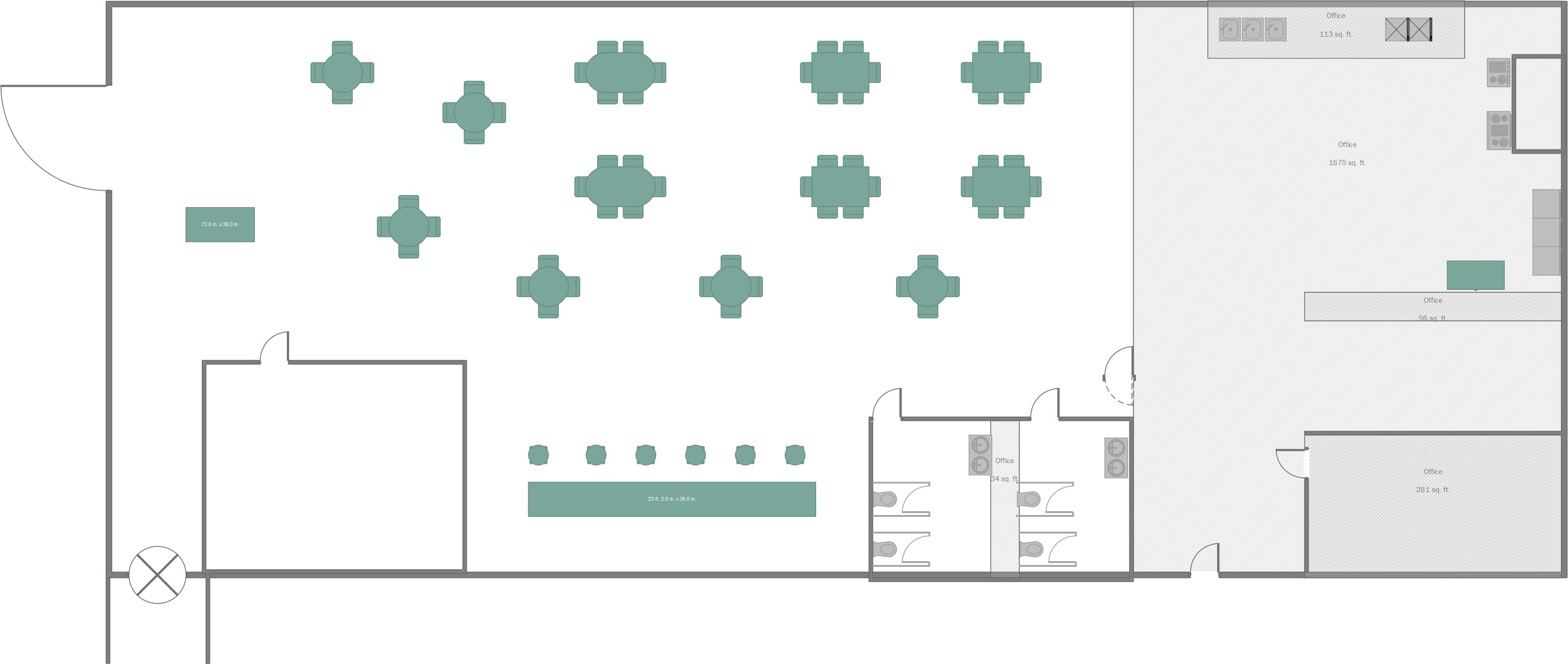 Blue Prints– Bowling Alley
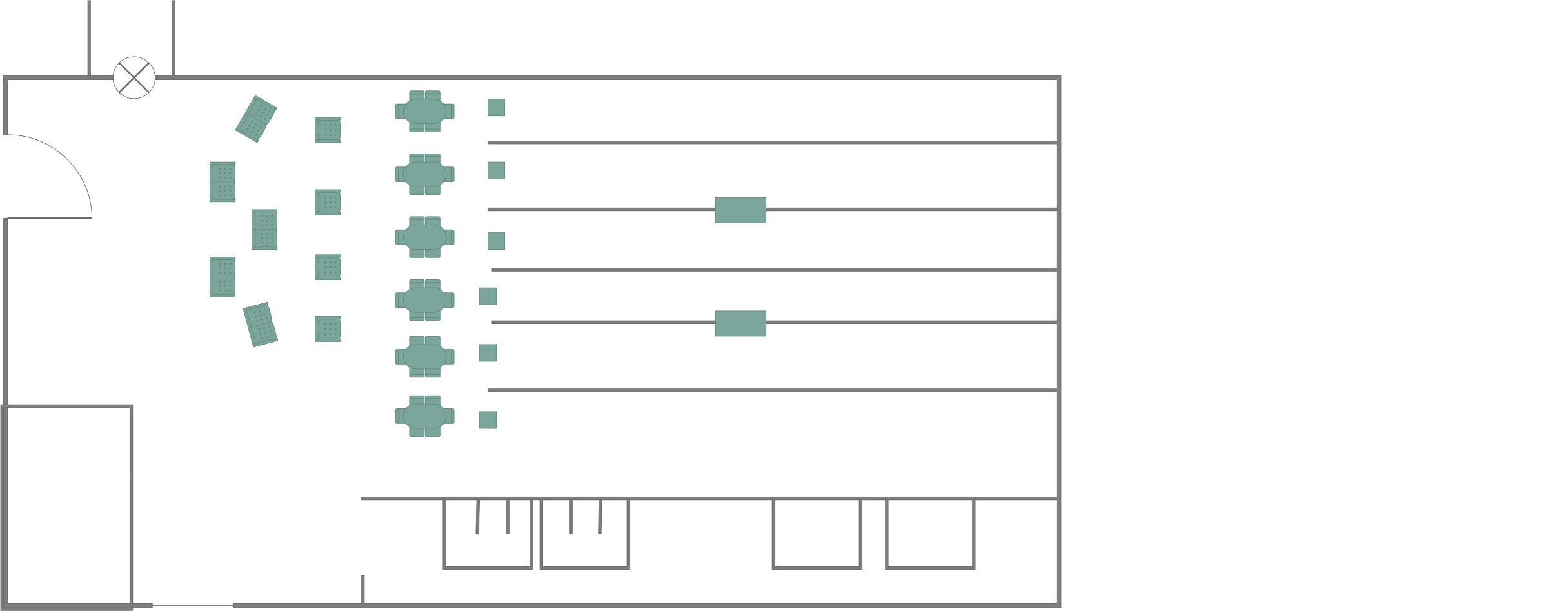 Argument
Keep students on-campus
Less driving for students
Intramurals/bowling athletics stay on campus
Drinking stays on-campus
Competitive advantage over other institutions